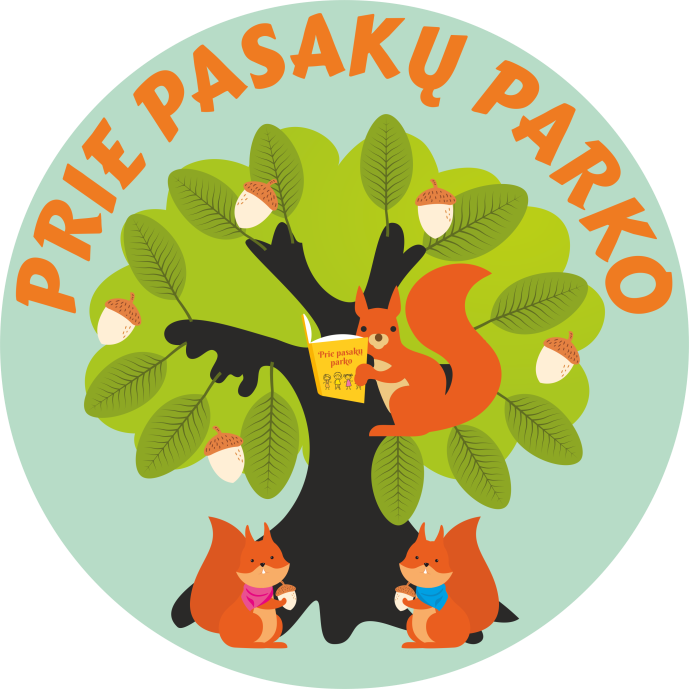 ĮTRAUKUSIS UGDYMAS
PEDAGOGAMS

Vilnius
2022
APKLAUSA
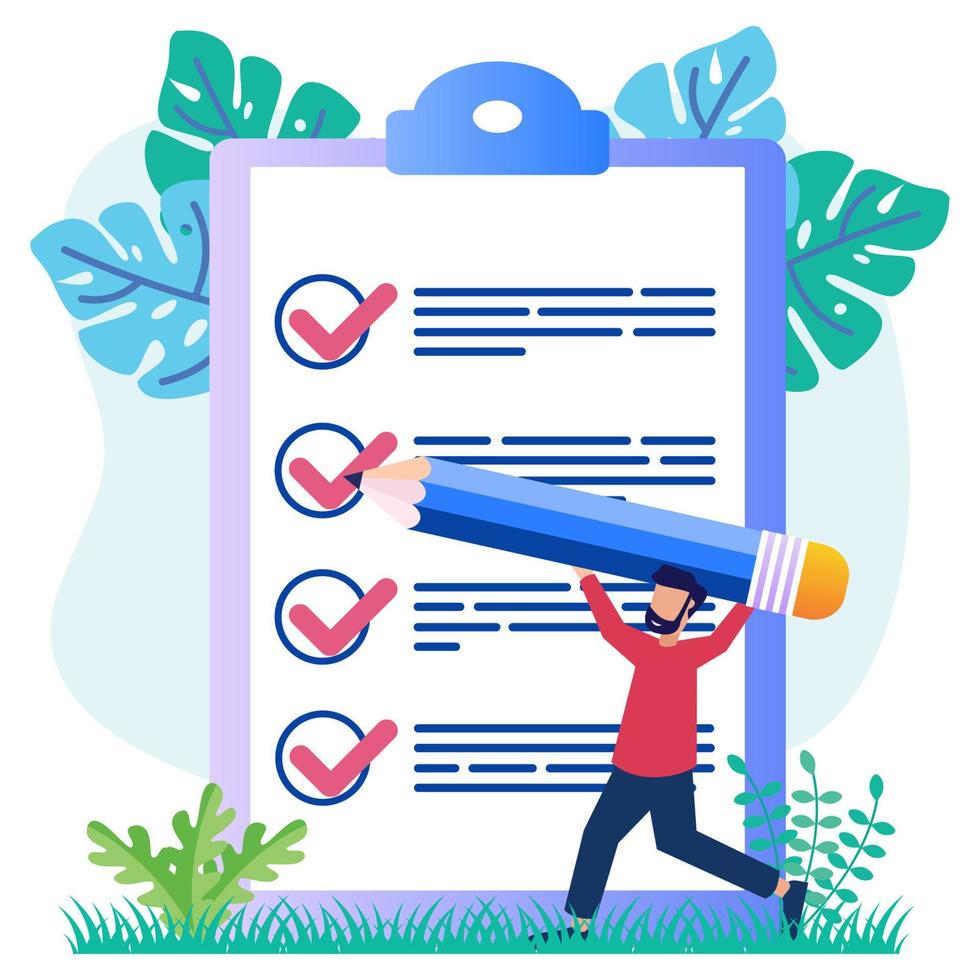 ĮTRAUKIOJO UGDYMO KULTŪRA IR PRAKTIKA
VILNIAUS LOPŠELYJE-DARŽELYJE 
“PRIE PASAKŲ PARKO”
Apklausos rezultatai (pedagogai)
Teigiamos įžvalgos
Tobulintinos sritys
Individualios vaiko pažangos stebėjimas
Specialiojo pedagogo sąveikos su ugdytiniais grupėse skatinimas
Neracionaliai išnaudojamas laikas (trūksta laiko vaiko įvertinimui, pažinimui, stebėjimui)
Trūksta dalijimosi patirtimi bei kolegialumo tarp įstaigų pedagogų (veiklų stebėjimai ir pan.)
Išreiškimas noras įvairiomis formomis daugiau bendradarbiauti su tėvais
Bendradarbiavimo su mikrorajono seniūnija  stoka 
Vaikų „darbo vietos“ / veiklų organizavimo įvairovė
Dažniausiai ugdytiniui pagalba teikiama tik su PPT pažyma
Įstaigos specifika leidžia kiekvienam iš mūsų daugiau ar mažiau „prisiliesti“ prie skirtingų vaikų
Pagarbus abipusis bendradarbiavimas tarp pedagogų ir administracijos
Teigiamas požiūris įvairių vaikų priėmimą į įstaiga
Esame tolerantiški tėvų pasiūlymams, vaiko individualumui/išskirtinumui
Stebima erdvių įvairovė ir prieinamumas
Skatinama ugdytinių empatija
Pasitikima įstaigos VGK
Vykdomas užduočių individualizavimas
Ugdymas vykdomas per pozityviaus požiūrio prizmę (paskatinimai, pagyrimai it t.t.)
Tikimasi, kad mūsų įstaigoje galima pasiekti kiekvieno vaiko pažangos
Suteikiama galimybė kiekvienam dalyvauti organizuojamose veiklose
Nesiekiama, kad „nepatogūs“ vaikai paliktų įstaigą
Bendruomenės pageidavimai (pedagogų)
Grupėje mažiau vaikų.
Lygiuotis į geriausiais ugdytinius
Kiekvienas spec. poreikių vaikui skirti daugiau dėmesio, t.y. daugiau mokytojų padėjėjų ir specialistų / Padidinti specialistų skaičių / Specialistu neužtenka. Gal  priimti privatus specialistus. 
Specialiems vaikams žaidimų aikštelės nėra pakankamai įrengtos. / Lauko sportų aikštelė
Mano manymu reikia daugiau fizinių užsiėmimų, ergoterapijos, kineziterapijos, kad vaikai būtų užsigrūdinę ir sveiki
Daugiau dirbti su vaikais, daugiau socializuoti vaikus, važiuoti už darželio ribų
Daugiau dėmesio ugdytiniui, diferencijuoti užduotis, kuo daugiau skirtingų veiklų 
Daugiau bendradarbiauti su tėvais
Norisi geresnio aprūpinimo mokymo priemonėmis. Administravimo lankstumo. 
Individualizuotas ugdymas 
Administracija turėtų dažniau paskatinti mokytojus, skirti jiems premijas ir pradžiuginti mokytojus ir tada mokytojas turės paskatą džiuginti vaikus. 
Įrengti gyvos gamtos kampelį
Stiprinti komandini darbą m. padėjėjų, mokytojų, specialistų
Apklausos rezultatai (tėvai)
Teigiamos įžvalgos
Tobulintinos sritys
Reikia priminti apie įstaigos VGK veiklą
Trūksta įvairesnių bendravimo ir bendradarbiavimo formų su tėvais 
Trūksta švietimo pagalbos specialistų pagalbos
Teigiamas įstaigos požiūris į skirtingų vaikų priėmimą
Stebimas pagarbus elgesys tarp visų mūsų bendruomenės narių (vaikai, tėvai, mokytojai..)
Įstaiga siekia visapusiškos skirtingų vaikų gerovės
Tėvai įstaigoje jaučiasi laukiami
Tėvai ir mokytojai bendradarbiauja/ dalinasi informacija apie vaikus, jų pasiekimus, tobulintinas sritis
Bendruomenės pageidavimai (tėvų)
Nieko kitaip nesiulyciau daryti nes mano vaikas jauciasi darzelyje nuostabiai ir aukletojos nerealios / Ir toliau laikytis visu anketos punktu./ Viskas tenkina / Viskas ir taip puikiai / Viskas  puikiai / Viskas gerai / Viskas yra puiku. Kiekvienas vaikas yra mylimas ir jeigu mokytojas gerai moko ir vaikas patiria sekme
Turėti daugiau specialistų / Vaikams su spec.poreikiais truksta antrus metus spec.pedagogo, o siemet dar ir kuno kulturos  mokytoja isejo. Visu pirma reikia juos kazkaip surasti / Daugiau būtų specialistų kurie mokėtų prieiti prie kiekvieno vaiko / Specialistai kad užsiimtų su kiekvienu vaiku individualiai,daugiau,psichologų,spec,darbuotojų,auklėtojų 
Daugiau edukacijų pasiūlyti, susitikimų su įvairių profesijų atstovais / Daugiau užsiėmimų neformaliu ugdymu.
Teikti daugiau informacijos apie ugdymo metinius tikslus, kokie užsiėmimai vyksta su vaikais, ko konkrečiai mokoma, kad tėvai turėtų galimybę įvertinti, ar vaikui tas gerai sekasi, ar reikia pasitempti, pakartoti namie. Galėtų būti dienynai su mokomąja programa. 
Suteikti specialistų pagalba arba bent padėti nukreipti ten kur galėtume gauti pagalbos.
Daugiau bendrauti / Nuoširdus bendravimas 
Lopšelis-darželis  turėtų daugiau dėmesio skirti aplinkos pritaikymui.
Skirti prižiūrinti auklėtoją vaikučiams, kurie nemiega, labai sunku tėvams pasiimti kasdien po pietų, negaliu pilnu etatu dirbti
Reikia stengtis ugdyti vaikus, o ne tik prižiūrėti
Nepaisant to ar vaikas yra is spec grupes ar ne elgtys su visais vienodai
Pateikti daugiau informacijos kaip vyksta logopedo ir spec. pedagogo užsiėmimai.
Daugiau dėmesio atkreipti į vaiko poreikius / Parinkti individualia mokymo programą / Rekomendacija labiau kreipti dėmesį į vaiko ypatingą interesą, pvz kaladėlės, piešimas, indeliai, kamuoliai, muzika, šokis ir tt. ir per tai vaikui perteikti ugdymą (pvz skaičiuoti, spalvos, formos ar kalbos supratimą), arba skatinti augti dar labiau vystant ypatinguosius interesus, palaikyti pvz dailes, kaladeliu kitoks panaudojimas, skaicius piesti/dainuoti/lipdyti. Kartais per bendras užduotis kai pvz visi piesia saulute, leisti ir pamokyti vaika piesti jo ypatinga interesa, pvz ta pacia kaladele, tranaporto priemone ar skaiciu. Vaikai butu labiau susidomeje ir dar jaustusi supranrami ir palaikomi. 
Kelti mokytojų kvalifikaciją, bendravimo įgūdžius  savo kolektyve ir bendravimo su tėvais be piniginių paskatinimų, aktyvesnio darbo logopedo, kuris nuo rugsėjo net nepatikrino nei vieno vaiko grupėje, jausmas kad aplamai neįdomu jam ir lietuvių kalbos aktyvesnių pamokelių
Kuo daugiau su vaikais bendrauti , juos girti , jiems sypsotis
Kad mokytojos ir specialistai mums patartų... / Jeigu reikalinga pagalba vaikui,tai aukletojos turi pasakyti tai tevams ir kaip tai spresti
ĮTRAUKIOJO UGDYMO DALYVIAI
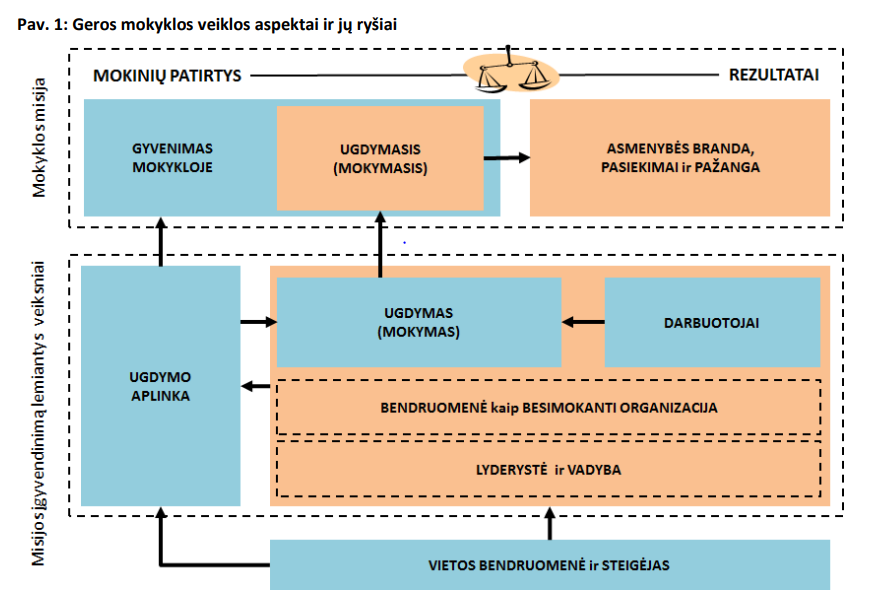 GEROS MOKYKLOS KONCEPCIJA
Gera mokykla - prasmės, atradimų ir mokymosi sėkmės siekianti mokykla, grindžianti savo veiklą bendruomenės susitarimais ir mokymusi.

Koncepcijoje svarbiausiu sėkmingos mokyklos veiklos požymiu laikomas tinkamas mokyklos misijos įgyvendinimas, t. y. geri (pageidaujami, priimtini) ugdymo rezultatai ir turtingos, įsimenančios, prasmingos, malonios gyvenimo mokykloje ir mokymosi patirtys.
ĮTRAUKIOJO UGDYMO SAMPRATA
Įtraukusis ugdymas yra ugdymas lanksčioje švietimo sistemoje, užtikrinančioje visų vaikų teisę nebūti diskriminuojamiems dėl savo ypatumų ir jų įtrauktį į bendrojo ugdymo sistemą, bendrą mokymosi aplinką, sukuriant visiems besimokantiesiems lygias ugdymosi galimybes, mokantis drauge su visais.

Nuo 2024 m. rugsėjo, įsigaliojus Lietuvos Respublikos Švietimo įstatymo straipsnių pakeitimams ir įstatymo papildymui, visos mokyklos ir darželiai turės sudaryti sąlygas vaikams su specialiaisiais poreikiais ugdytis artimiausioje ugdymo įstaigoje kartu su savo bendraamžiais.
VISUOTINĖ ŽMOGAUS TEISIŲ DEKLARACIJA
1-as straipsnis 
Visi žmonės gimsta laisvi ir lygūs savo orumu ir teisėmis
Kalbant apie traukųjį ugdymą, svarbu suprasti nuostatas, kuriomis vadovaujasi UNESCO-ugdymo politikos lyderė pasaulyje.

Siekiant užtikrinti visaapimantį ir lygiavertį kokybišką švietimą, įtraukimas ir teisingumas yra suprantami kaip kokybiško ugdymo pagrindas.

UNESCO skatina įtraukiamojo ugdymo sistemas kurios gerbia įvairius poreikius, gebėjimus ir ypatumus, šalina kliūtis visų besimokančių dalyvavimui ir pasiekimams, naikina bet kokias diskriminacijos formas ugdymo aplinkoje.
NUO INTEGRACIJOS LINK INKLIUZIJOS
Kas turi pasikeisti – vaikas ar aplinka?
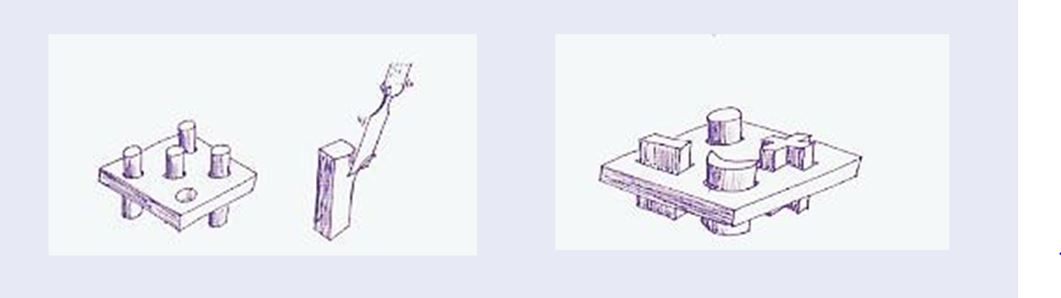 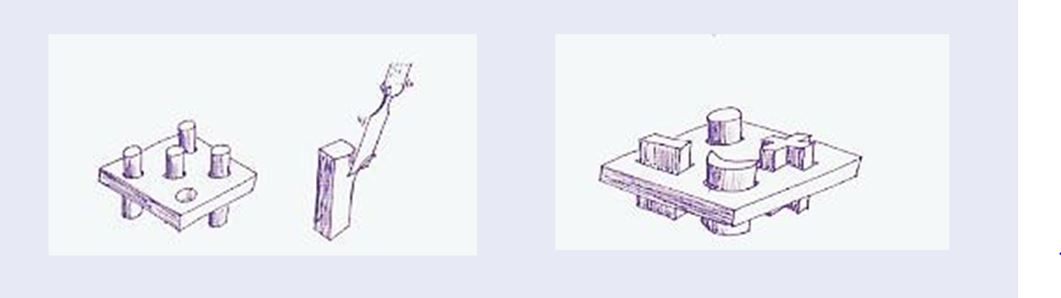 UGDYMO APLINKOS PRITAIKYMAS
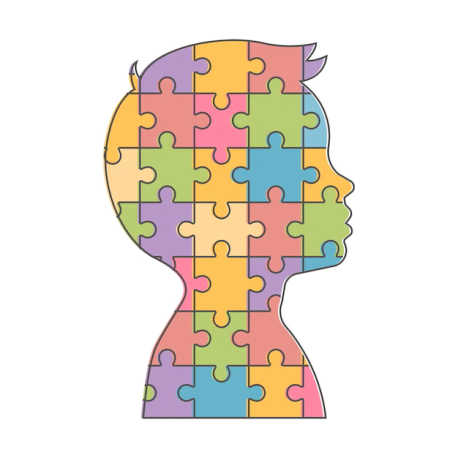 KUO NAUDINGAS ĮTRAUKUSIS UGDYMAS?
Vaikas, turintis SUP:
Bendraamžiai:
Turi galimybę pažinti visuomenės  skirtumus mažame jos modelyje –  klasėje.
Turi galimybę suprasti, kad kiekvienas  yra unikalus ir nepakartojamas.
Ugdoma pagarba kitokiam, ne tokiam,  kaip aš.
Skatinamas empatijos jausmas, noras ir  gebėjimas padėti kitam.
Turi galimybę priklausyti įvairių žmonių  bendruomenei.
Gali jaustis pilnaverčiu visuomenės  nariu.
Gali augti ir mokytis įvairioje  stimuliuojančioje aplinkoje.
Turi galimybę kurti draugystės ryšius su  savo bendraamžiais, kaimynais.
UGDYMO ĮSTAIGOS PASIRENGIMAS ĮGYVENDINTI ĮTRAUKŲJĮ UGDYMĄ
Siekdami užtikrinti švietimo prieinamumą ir lygias galimybes visiems ugdytiniams, ugdymo įstaigos administracija turi įvertinti įstaigos ir jos bendruomenės narių pasirengimą priimti ir teikti pagalbą SUP turintiems vaikams:
Aplinkos pritaikymo ir struktūravimo;
Aprūpinimo specialiosiomis mokymo(si) ir techninės pagalbos priemonėmis;
Darbuotojų ir švietimo pagalbos specialistų kompetencijų, pasirengimo bendradarbiauti, komandinio darbo įgūdžių;
Sudėtingų situacijų valdymo;
Ugdymo plano pritaikymo, atsižvelgiant į ugdomų vaikų sutrikimus ir poreikius ir kt.
UGDYMO PRITAIKYMASREKOMENDACIJOS PEDAGOGAMS
Organizuodamas pagalbą mokiniui ugdymo procese mokytojas turi:
Naudoti alternatyvius ugdymo metodus;
Rengti mokiniui individualias užduotis;
Pritaikyti mokinio poreikiams atsiskaitymo užduotis ir atsiskaitymo formas;
Pritaikyti mokinio poreikiams žinių vertinimo sistemą;
Nustatyti ir pritaikyti mokinio poreikiams vietą klasėje ar atskirame kabinete;
Suderinti su švietimo pagalbos specialistais pamokų tvarkaraštį, jeigu individualios/pogrupinės pratybos organizuojamos specialisto kabinete;
Individualios mokinių pažangos stebėjimas;
Nustatyti ir suplanuoti su mokytojo padėjėju mokinio darbo ir poilsio laiką.
UGDYMO PRITAIKYMAS TINKAMIAUSI UGDUMO METODAI IR BŪDAI
REKOMENDACIJOS PEDAGOGAMS
Teigiamas mikroklimatas ugdymo įstaigoje ir grupėje
Pradėję dirbti su klase,   mokytojai turi kartu su mokiniais sukurti gyvenimo klasėje taisykles. Vienu metu patartina teikti 5-7 taisykles, kurios turi būti trumpos, konkrečios
GRUPĖS TAISYKLĖS
Pritaikytos grupei, atsižvelgiant į mokinių amžių, elgesio, tarpusavio santykių ypatumus ir pan.
Nusakančios pageidaujamą saugų elgesį
Pozityviai suformuluotos (į pamokas ateiname laiku, kreipiamės vienas į kitą).
Svarbu, saugome savo ir klasės draugų daiktus ir pan.
REKOMENDACIJOS  PEDAGOGAMS
Mokinius reikia mokyti, kaip saugiai reaguoti į agresyviai besielgiantį vaiką (pvz., pasišalinti iš nesaugios situacijos, pranešti mokytojui ir pan.). 

Paaiškinti mokiniams klasės draugo emocinius ir elgesio ypatumus,  mokymosi laikytis taisyklių ir tinkamai elgtis sunkumais. Svarbu išreikšti nuostatą, kad per tam tikrą laiką, visiems padedant, jo elgesys keisis.
REKOMENDACIJOS PEDAGOGAMSIKT, didaktinių, pažintinių žaidimų taikymas
Informacinių technologijų rūšys
Didaktiniai, pažintiniai žaidimai
Standartinės technologijos: kompiuteris, pritaikytas vaikų su SUP naudojimui.
Informaciniai šaltiniai: audio knygos.
Pagalbinės priemonės: programinės įrangos, kalbos treniruoklis (Go Talk), teksto redaktoriai (Kliker 6) ir pan.
Mokymo priemonių rinkinys „Edu Sensus“.
Užtikrina ugdomojo proceso įdomumą;
Atitinka vaikų individualius poreikius;
Aktyvina pažintinius, kalbinius gebėjimus;
Turi teigiamą poveikį vaikų tarpasmeniniam ir vaikų ir suaugusiųjų bendradarbiavimui ir bendravimui, pasitikėjimui savimi.
REKOMENDACIJOS PEDAGOGAMSAktyvaus ugdymo metodų taikymas
Aktyvusis mokymas – tai procesas, kai pedagogas siekia ne tik perduoti informaciją, bet bendradarbiauti su ugdytiniais, gebėti apibrėžti ugdymosi tikslus, ugdyti vaikų kūrybiškumą, norą daugiau sužinoti.
Ugdytinis turi aktyviai dalyvauti ugdymo procese, o ne būti pasyvių klausytoju.
„Aktyvus mokymas garantuoja mokymosi integralumą ir saviraišką“ (Aktyvaus mokymosi metodai, 1998, p. 8)
REKOMENDACIJOS PEDAGOGAMS
Svarbu neskubinti vaiko, leisti daryti pertraukas ir įsitraukti į veiklas savo tempu, orientuotis ne į naujų įgūdžių įgijimą, o į pripratimą prie aplinkos, struktūros, veiklų eigos supratimą, rutinos sukūrimą.
PAGALBA MOKYTOJUI
Prireikus - konsultuotis su kitų institucijų specialistai, pvz., su Pedagoginės psichologinės tarnybos, LASUC sutrikusios raidos vaikų konsultavimo skyriaus specialistais, VTAĮT ir kt.

Išryškėjus mokinio elgesio, emocijų valdymo problemoms, esant adaptacijos laikotarpio sunkumams, VGK rekomenduojama kreiptis konsultacijai į psichikos sveikatos centrus (PSC), VŠĮ Vilniaus universiteto ligoninės santaros klinikų filialą (vaiko raidos centrą, VRC).
LITERATŪROS SĄRAŠAS:
„Į T R A U K I O J O U G D Y M O Į G Y V E N D I N I M A S B E N D R O J O U G D Y M O M O K Y K L O S E R E K O M E N D A C I J O S“  leidinys VPPT
https://www.emokykla.lt/bendrasis/skaitmenines-mokymo-priemones/priemones/priemone/309?fbclid=IwAR1xLlh8DxvDUx-Q_EcDTKJPcIh-MERxnk6Gldpd093XW_MbWzuKTP6kXtc
https://itraukusisugdymas.lt/?fbclid=IwAR2pmNh5XS2_wrLoMUbhs_Dv4aDtT17oAcecG7ka3Ah6LGnKNgj6ce40mz8
https://www.vilniausppt.lt/wp-content/uploads/2021/10/%C4%AERS-integracija-ikimokyklin%C4%97se-%C4%AFst.pdf
https://www.vilniausppt.lt/wp-content/uploads/2021/10/%C4%AERS-integracija-ikimokyklin%C4%97se-%C4%AFst.pdf?fbclid=IwAR1F70mAwejDv0-leRl7HKH3O0hOYnPAY0L_Xqk7emJYwSwa0Au-Q85kIdw
https://www.vilniausppt.lt/itraukusis-ugdymas-2/
https://www.vilniausppt.lt/wp-content/uploads/2021/04/Tinkamiausi%C5%B3-metod%C5%B3-taikymas.pdf
https://www.nsa.smm.lt/svietimo-pagalbos-departamentas/itraukties-pletros-skyrius/itraukusis-ugdymas/?fbclid=IwAR1PR_XC3CCn2PCdBamcTwQjZnSVFKjuS64OqkO3mTACm8K_WofsUdajAnI
https://www.vilniausppt.lt/
https://srvks.lt/pedagogams/
file:///C:/Users/pasak/Desktop/Anna%20Specpedagogo%20dokumentai/2022-2023/Konferencija%202022-12-06/GM_koncepcija_11-121-V.V..pdf
https://www.negalia.lt/galerij/filmoteka/animaciniai-filmukai-pazink-negalia/